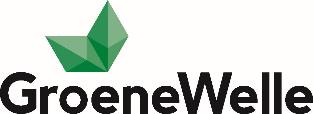 Periode 7: WaterbeheerStedelijk water: wet- en regelgeving waterkwantiteitsbeheer
Doelstellingen
Kennis vergaren omtrent stedelijk water & beleid
Belangrijkste wet- en regelgeving kennen behorende bij stedelijk water
Betrokken partijen en organisaties bij werken in stedelijk water
Regelgeving stedelijk water (beleid)
Waterwet
Waterschapswet
Europese Kaderrichtlijn Water (KRW) 
Waterakkoord
Watertoets
WABO (wet administratieve bepalingen omgevingsrecht:  omgevingsvergunning)
Waterbeleid 21e eeuw (WB21) 
Stedelijke wateropgaven
Nationaal Waterplan (NWP)
Wet Milieubeheer (Wm)
Gemeentelijk waterplan (GWP)
Waterketen
Betrokken Partijen waterbeleid
Gemeenten
Provincie 
Waterschappen en haar RWZI’s 
Rijksoverheid
Burgers
Europa (EKRW / Natura 2000 = vogelrichtlijn+habitatrichtlijn)
Toezichthouders & Handhavers
Drinkwaterproducenten
Aannemers & uitvoerders
Plaatselijke partijen / verenigingen
Etc, etc
Waterwet
De Waterwet

Op 22 december 2009 is de Waterwet in werking getreden. Een achttal wetten is samengevoegd tot één wet, de Waterwet. 

De Waterwet regelt het beheer van oppervlaktewater en grondwater, en verbetert ook de samenhang tussen waterbeleid en ruimtelijke ordening. Daarnaast levert de Waterwet een flinke bijdrage aan kabinetsdoelstellingen zoals vermindering van regels, vergunningstelsels en administratieve lasten.
Waterwet
De Waterwet heeft de volgende 8 wetten vervangen: 

Wet op de waterhuishouding 
Wet op de waterkering 
Grondwaterwet 
Wet verontreiniging oppervlaktewateren 
Wet verontreiniging zeewater 
Wet droogmakerijen en indijkingen (Wet van 14 juli 1904) 
Wet beheer rijkswaterstaatswerken (het zogenaamde 'natte gedeelte') 
Waterstaatswet 1900 
Waterbodemparagraaf uit de Wet bodembescherming (er is sinds 2011 een nieuw besluit bodembeheer (opvolger van het bouwstoffenbesluit)
Waterwet
Doel van de Waterwet:

Het doel van de Waterwet is gericht op:

voorkoming en waar nodig beperking van overstromingen, wateroverlast en waterschaarste, in samenhang met

bescherming en verbetering van de chemische en ecologische kwaliteit van watersystemen en

- vervulling van maatschappelijke functies door watersystemen.
Waterwet
De Waterwet is het wettelijke kader dat integraal waterbeheer mogelijk maakt. Hierbij wordt een stroomgebiedsgewijze benadering van de doelstellingen van het waterbeheer bevorderd en de verantwoordelijkheden en taken van de verschillende overheden helder gemaakt.

Niet alles wordt in de Waterwet geregeld. Bepaalde onderdelen worden nader uitgewerkt in de onderliggende regelgeving: 
BV; Waterbesluit (Algemene Maatregel van Bestuur), Waterregeling (Ministeriële regeling) of in verordeningen van waterschappen en provincies. Deze uitvoeringsregels treden tegelijkertijd met de Waterwet in werking.
Waterschapswet
De Waterschapswet is een Nederlandse wet die vastgesteld is in 1991. De wet regelt de instelling en opheffing van een waterschap. Bij instelling worden de taken en inrichting van het waterschap en de samenstelling van het bestuur geregeld. De taken van waterschappen zijn sinds 2009 verder uitgewerkt in de Waterwet

In 2009 waren er 27 (nu nog 24  gaat naar ongeveer 10-12) waterschappen. Een waterschap zorgt op het gebied van oppervlaktewater voor veiligheid, voldoende water en schoon water door te werken aan de taken als waterbeheer, de zorg voor dijken en kades, het beheer van een aantal wegen en vaarwegen, het zuiveren van rioolwater en het bestrijden van muskus- en beverratten. Waterschappen kunnen via de Waterschapswet verordeningen maken met gebods- en verbodsbepalingen in hun beheergebied. Dat heet de keur: geldig bij elk water en land dat op de ‘legger’ staat van het waterschap.
Waterschapswet
De plicht tot afstemming van waterschappen met Provincies en Gemeenten is geregeld in artikel 3.8 van de waterwet. Daarbij wordt bijvoorbeeld afstemming over stedelijk afvalwater genoemd. In de praktijk is er afstemming op de volgende gebieden:
het vormgeven van de zorgplichten voor het hemelwater en grondwater;
het beheer van inname, inzameling en zuivering van afvalwater;
(planologische) medewerking van gemeenten bij het realiseren van wateropgaven of het rekening houden met waterbelangen bij nieuwbouw en herstructurering;
optimalisatie van de afvalwaterketen (zuivering en riolering);
het beperken van het gebruik van verontreinigende (uitlogende) materialen;
het onderhoud van oppervlaktewater in stedelijk gebied;
en de mogelijkheden van het gezamenlijk innen van belastingen.
Europese Kaderrichtlijn Water (KRW)
Doel KRW: verbetering waterkwaliteit oppervlaktewater en grondwatertot de zgn.:‘Goede Toestand’
2 pijlers waarop kwaliteit beoordeeld wordt:
Chemische kwaliteit
Wat mag er niet in zitten!
Ecologische kwaliteit
Wat moet er in zitten!
Kwaliteits elementen KRW watertype:beoordelen op aantal elementen
Biologisch
Fytoplankton (zwevende organismen)
Vegetatie
Macrofauna (met het oog waarneembare insekten)
Vissen

Hydromorfologisch (uiterlijke verschijningsvorm van de waterloop + waterdynamiek) KRW kent in Nederland 42 watertypen

Chemisch (prioritaire stoffenlijst)
Verwijderen gevaarlijke prioritaire stoffen (zware metalen, residuen pesticiden, hormonen, enz.)
Verminderen overige prioritaire stoffen (Stikstof, Fosfaat, enz.)
De Kaderrichtlijn Water in het kort
beschermt alle wateren – rivieren, meren, kustwateren en grondwateren
stelt ambitieuze doelen om ervoor te zorgen dat alle wateren in het jaar 2018 de ‘goede toestand’ hebben bereikt met uitloop naar 2027.
vereist dat er per stroomgebied een beheersysteem wordt opgezet, waarin er rekening mee wordt gehouden dat watersystemen niet stoppen bij (politieke?) overheidsgrenzen
vereist grensoverschrijdende samenwerking tussen landen en tussen alle betrokken partijen
Waterakkoord
Een waterakkoord bevat inhoudelijke afspraken omtrent de wijze waarop waterbeheerders de aan- en afvoer van water ten opzichte van elkaar in het belang van de waterhuishouding regelen. 
Het doel van een waterakkoord is de afspraken die beheerders maken voor de ‘buitenwereld’ zichtbaar te maken. Bovendien zijn er inspraakmomenten geregeld, zodat men invloed uit kan oefenen op de inhoud van die afspraken. 

In een waterakkoord zijn afspraken tussen waterbeheerders vastgelegd. Deze afspraken kunnen gaan over: 
- De aanvoer en afvoer van water; 
- Hoe te handelen in normale en in extreme situaties; 
- De waterkwaliteit; 
- De financiële afwikkeling; 
- Naleving, evaluatie, wijziging van het waterakkoord
Waterakkoord
Waterakkoord is in de praktijk een jaarafspraak tussen waterschappen en provincies

Het vaststellen van een waterakkoord is verplicht voor waterbeheerders die water afvoeren naar of aanvoeren uit rijkswateren of wateren van andere beheerders. 

De waterbeheerders worden in dit verband ook wel kwantiteitsbeheerders genoemd. Zij moeten samen met hun collega waterbeheerders een waterakkoord vaststellen (artikel 19 Uitvoeringsregeling waterhuishouding). De procedures voor het opstellen en wijzigen van een waterakkoord zijn vastgelegd in de Waterwet, voorheen de Wet op de waterhuishouding.
Watertoets
De watertoets zorgt er voor dat bij alle ruimtelijke plannen aandacht is voor de kwaliteit én kwantiteit van water. De watertoets is verplicht bij alle plannen voor landelijk én stedelijk gebied. 

Wanneer een gemeente iets wil veranderen in een bestemmingsplan, vragen zij een watertoets aan bij de ‘waterbeheerder‘ bv Rijkswaterstaat of het waterschap. De waterbeheerder bepaalt of binnen het plan genoeg rekening gehouden wordt met wateraspecten (ruimte voor water en waterkwaliteit).

De watertoets is een wettelijke verplicht instrument; in te zetten bij bestemmingsplannen, inpassingsplannen en projectbesluiten.
Watertoets
Watertoets in de praktijk

De initiatiefnemer of verantwoordelijke voor het plan of project vraagt een watertoets aan bij de ‘waterbeheerder‘. 

De waterbeheerder denkt mee over het ruimtelijke plan en bepaalt of het plan genoeg rekening houdt met ruimte voor water en waterkwaliteit. 

De waterbeheerder geeft vervolgens een ‘wateradvies'. De bedenker van het plan moet hier rekening mee houden. Soms moet het plan worden aangepast / herschreven / herzien.
Waterbeleid 21e eeuw (WB21)
Waterbeleid 21e eeuw (WB21)
Doel van het Waterbeheer 21ste eeuw is het oplossen en voorkómen van wateroverlast en tekort (verdroging). Wateroverlast kan ontstaan door het overstromen van bv beken/rivieren of kanalen. Maar ook doordat water niet kan wegstromen via de riolering en op straat blijft staan. 
In het landschap en in de stad moet ruimte gemaakt worden om water op te slaan, bijvoorbeeld door het aanleggen van vijvers in woonwijken, retentiebekkens, inundatiegebieden. Doen we dat niet dan zal het water die ruimte straks zelf nemen.
Waterbeleid 21e eeuw (WB21)
Om het waterbeleid voor de 21ste eeuw om te zetten in concrete acties, is het Nationaal Bestuursakkoord Water plus afgesloten. Met dit akkoord hebben Rijk, provincies, gemeenten en waterschappen aangegeven hard aan de slag te gaan met het nieuwe waterbeleid. 

Het jaar 2015 is een belangrijk moment voor het bestuursakkoord. (betreft alleen het kwaliteitsdeel = KRW 1e audit vanuit Brussel = inspanningsverplichting nakomen) WB21 loopt tot 2050: op orde te brengen via het deltaplan en lokaal via WATERNOOD/GGOR. Op dat moment moeten namelijk de maatregelen en acties hebben geleid tot een (veilig en) schoon watersysteem. Klimaatverandering is hier bij inbegrepen. 

Nederland krijgt waarschijnlijk voor de KRW 2x een derogatie van 6 jaar: kwaliteitsdoelen gerealiseerd in 2027.
Waterbeleid 21e eeuw (WB21)
Het waterschap richt zich op de overlast die wordt veroorzaakt door het overstromen van beken, kanalen, rivieren en sloten. Het waterschap heeft getoetst waar er precies overlast optreedt en hoe groot de overlast is (knelpunten). De volgende stap is om te kijken wat de beste aanpak is voor elk knelpunt en deze door te voeren.
Stedelijke wateropgaven
De stedelijke wateropgave wordt gedefinieerd als al hetgeen wat gedaan moet worden om wateroverlast te voorkomen die ontstaat door:• Inundatie vanuit oppervlaktewater;• Hoge grondwaterstanden;• Gebrekkige afvoer van regenwater (o.a. riolering).

Stedelijke gebied mag slechts één keer per honderd jaar inunderen door oppervlaktewater. Indien inundatie vaker plaatsvindt, is er sprake van een wateropgave voor bv gemeente.
Nationaal Waterplan
Het Nationaal Waterplan (NWP) is het rijksplan voor het waterbeleid voor de periode 2009-2015. Het NWP beschrijft welke maatregelen genomen moeten worden om Nederland ook in de toekomst veilig en leefbaar te houden en om de (economische) kansen die water biedt te benutten.

Het Nationaal Waterplan richt zich op bescherming tegen overstromingen. Daarnaast is er aandacht voor voldoende en schoon water en de manieren waarop water kan worden gebruikt.
Stroomgebiedbeheerplannen zijn een bijlage van het Nationaal Waterplan. De stroomgebiedbeheerplannen (7 stuks: elk deelstroomgebied heeft er 1) geven aan hoe de waterkwaliteit in een bepaald gebied kan worden verbeterd. Nederland is verdeeld over 4 stroomgebieddistricten: De Rijn (wij zijn RijnOost= 5 waterschappen) , Maas, Schelde en de Eems.
Wet Milieubeheer
De Wet Milieubeheer (Wm) is de belangrijkste milieuwet. Daarin staat hoe overheden zoals gemeenten, waterschappen en provincies het milieu moeten beschermen. De belangrijkste hulpmiddelen om te zorgen voor een schoon milieu zijn:
	
	Milieuplannen *; milieukwaliteitseisen; Milieueffectrapportages 	opstellen *; Vergunningen; Milieujaarverslag *; Handhaving

Financiële maatregelen 
Ook bevat de wet milieubeheer regels voor financiële maatregelen om een schoon milieu te stimuleren, zoals:
heffingen: rioolheffing van de gemeente bijvoorbeeld;
bijdragen: zoals de verwijderingsbijdrage voor afgedankte auto’s; 
schadevergoedingen: bijvoorbeeld voor het opruimen van een olielek.
Wet Milieubeheer
Milieuplannen 
Om vervuiling van het milieu te voorkomen of bestaande problemen aan te pakken, zoals klimaatverandering of luchtvervuiling, maken gemeenten, provincies en het Rijk milieubeleidsplannen. Zo'n plan beschrijft welke doelen wanneer bereikt moeten worden. Zoals: hoeveel procent afval moet worden hergebruikt, of welke schadelijke stoffen fabrieken en bedrijven niet of minder mogen uitstoten. Denk bijvoorbeeld aan fijn stof afkomstig van auto’s en vrachtwagens.

Een voorbeeld van een milieuplan waarmee de Rijksoverheid werkt, is het Landelijk afvalbeheerplan (LAP). Dit regelt onder meer:
de inzameling van huisvuil door gemeenten;
vergunningen voor het transport van gevaarlijk afval.
Wet Milieubeheer
Milieukwaliteitseisen; 
Hoe schoon de lucht, bodem of het water in sloten en rivieren precies moet zijn, staat in zogeheten milieukwaliteitseisen. Deze wettelijke normen geven bijvoorbeeld aan hoeveel stikstofoxiden (NOx) in de lucht mogen zijn of hoeveel van het zware metaal cadmium in het water mag voorkomen.

Milieueffectrapportages opstellen 
Milieueffectrapportage (MER) brengt risico’s in kaart.
Bij de aanleg van wegen, oliepijpleidingen en andere bouwplannen die grote gevolgen kunnen hebben voor het milieu, is een zogeheten milieueffectrapportage (MER) verplicht. Leidt een project tot teveel milieuvervuiling of het verdwijnen van natuur, dan kan de Rijksoverheid besluiten geen vergunning te geven.
Wet Milieubeheer
Milieujaarverslag; 
Een milieujaarverslag (MJV) is een verslag van bedrijven over hun milieuprestaties. Deze wordt per jaar uitgebracht. In het verslag van elk bedrijf is te vinden wat de uitstoot van schadelijke stoffen naar lucht en water is, hoeveel afvalstoffen er zijn afgevoerd en wat er gebeurt met klachten van omwonenden over stank en geluid. Bij de productie van staal, olie, plastic en andere materialen komen vervuilende stoffen vrij. Om bedrijven in deze sectoren te stimuleren schoon te produceren zijn ze verplicht om een milieujaarrapportage te publiceren

Handhaving
De Inspectie Leefomgeving en Transport (ILT, voorheen VROM-Inspectie) is 1 van de instanties die zorgt dat de milieuregels van de Rijksoverheid worden nageleefd. Ook de gemeenten, politie en justitie handhaven de Wet milieubeheer en andere milieuwetten.
Stedelijk waterplan
Het Stedelijk Waterplan is een uitvoeringsplan om de waterkwaliteit en –kwantiteit binnen een gemeente te verbeteren. Om de waterkwantiteit te verbeteren zijn de afgelopen jaren diverse projecten uitgevoerd, bijvoorbeeld nieuwe bruggen, vergroten van duikers en de realisatie van het nieuwe gemalen. Door het verbreden en verdiepen van de watergangen, maar ook door het graven van extra water, wordt de waterkwantiteit (berging) eveneens verbeterd. 
N.B. gemeenten deden en doen niets of weinig aan oppervlaktewater in steden. Waterschappen nemen alle stedelijke watersystemen deze jaren over en herstellen ze waar nodig t.b.v. kwantiteits- en kwaliteitsdoelen. Dus een gemeente kan dat wel in het GWP zetten, maar de waterschappen zullen het gaan uitvoeren.
Stedelijk waterplan
Met aanpassingen in het rioolstelsel wordt de waterkwaliteit verbeterd. (dat doen gemeenten ook op last van de provincies: minimaal de zgn. ‘basisinspanning’ moet behaald zijn: formeel 1jan 2005: veel gemeenten hebben ook dat niet gehaald, maar zijn nu bezig met een inhaalslag).Ook het jaarlijks (Normaal 1x per 10 jaar) terugkerend baggerprogramma heeft een positief effect op zowel de waterkwaliteit als de –kwantiteit.
Stedelijk waterplan
Bij de inrichting, het beheer en het onderhoud van de watergangen wordt rekening gehouden met de functie ervan. 

Voor bijvoorbeeld watergangen met een visfunctie of een zwemfunctie gelden aanvullende maatregelen. Maar ook worden natuurvriendelijke oevers aangelegd, rekening houdend met de functie van de watergang. Ook de beleving van het water heeft een belangrijke plaats in het Stedelijk Waterplan. Groen en water zijn immers van grote waarde voor de gemeente. Ook met een aspect als veiligheid wordt nadrukkelijk rekening gehouden.
Waterketen
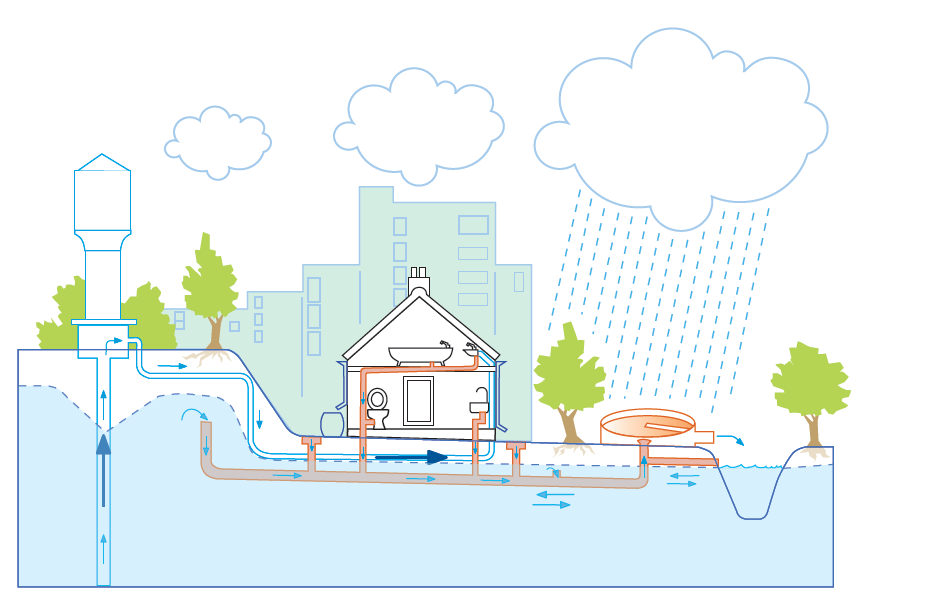 Bron: winnet.nl
Waterketen
Waterketen
de keten van waterproductie (drinkwaterbedrijven en individuele waterwinning), waterverbruik (huishoudens, bedrijven en instellingen), inzameling en transport van afvalwater (gemeenten en waterschappen) en rioolwaterzuivering (waterschappen).

Drinkwater
Het drinkwaterbedrijf produceert drinkwater uit grondwater of oppervlakte water en verzorgt het transport via waterleidingen naar woningen, bedrijven en instellingen. Slechts een klein deel van het drinkwater wordt ook opgedronken. Het grootste deel van ons drinkwater wordt dus na gebruik afvalwater.
Waterketen
Riolering
Afvalwater is slecht voor de gezondheid en het milieu. Daarom is voor het afvoeren van afvalwater een netwerk van gesloten riolen aangelegd. Het riool is de schakel tussen uw huis en de waterzuivering. Het rioolstelsel bestaat uit dunne tot hele dikke buizen van kunststof, klei (gres), of beton. Het grootste deel van het afvalwater stroomt vanzelf weg doordat het riool van hoog (huis) naar laag (gemaal) is aangelegd (en de helft in Nederland is lek: werkt zelfs als een drainage voor het stedelijk grondwatersysteem: kost zo’n 20-30 miljard om dat op orde te brengen!) We noemen dit het vrijverval riool. Met gemalen pompen (waterschap het afvalwater verder. Op veel plaatsen wordt daarbij gebruik gemaakt van persleidingen, waarbij het afvalwater onder druk wordt verpompt. De gemeente verzorgt het onderhoud en de aanleg van het rioolstelsel. Het waterschap beheert de grote transportriolen naar de waterzuivering.
Waterketen
Waterzuivering
Vroeger werd afvalwater ongezuiverd geloosd in sloten, rivieren en de zee. Tegenwoordig wordt al ons afvalwater eerst grondig (relatief goed, maar voor Nederland niet goed genoeg: rendement is nog te laag: nieuwe technieken worden ontwikkeld: o.a. MBR en Nereda) gezuiverd voordat het op het oppervlakte water wordt geloosd. 
Tegenwoordig beschikken we over rioolwaterzuiveringsinstallaties (RWZI’s (heet in de wet nu AWZI=afvalwaterzuiveringsinstallatie). In grote bassins bezinken de vaste delen en eten bacteriën de meeste organische stoffen op. Het water (effluent) wordt daarna pas geloosd op het oppervlakte water.
Waterketen
Regenwater
Regenwater in stedelijk gebied geeft overlast als we het niet afvoeren. In het verleden voerden we het regenwater daarom af via het riool voor afvalwater. Een nadeel is dat de waterzuivering bij zware buien dan heel veel water tegelijk moet verwerken, waardoor er ongezuiverd afvalwater in het oppervlakte water kan komen. In de afgelopen 25 jaar zijn er daarom bij nieuwbouwwijken aparte hemelwater riolen aangelegd die het regenwater rechtstreeks naar het oppervlakte waters afvoeren. In bestaande wijken wordt hard gewerkt aan het afkoppelen van het regenwater door het gebruik van regentonnen en directe infiltratie in de bodem. Het hemelwaterriool wordt aangelegd en onderhouden door de gemeente.
Stedelijk waterbeleid
Stedelijk waterbeleid omvat in ieder geval een uitwerking van de volgende onderdelen;

Hoe om te gaan met:

Waterkwantiteit
Waterkwaliteit
Stedelijk grondwater
Afvalwater en afkoppelen regenwater
Beheer en onderhoud stedelijk water / inrichting

Zowel de Provincie, gemeente als waterschap dienen invulling te geven aan deze onderdelen (wie, wat, waar, wanneer, waarmee).
Stedelijk waterbeleid: Waterkwantiteit
Waterkwantiteit
Het doel van het beheer van de waterkwantiteit is het voorkomen van wateroverlast en watertekort. 

De waterkwantiteit wordt gereguleerd door het afvoeren of vasthouden van het oppervlakte water, regenwater en kwelwater met behulp van o.a. duikers, gemalen en stuwen. Het is daarbij van belang dat er in zomer voldoende zoet water beschikbaar is voor bv. de landbouwgewassen en eventuele droogtegevoelige natuur en dat in de winter wateroverlast door hevige of langdurige regenval wordt voorkomen. In het bebouwd of stedelijk gebied is er vooral wateroverlast bij hevige buien. Het rioolstelsel kan de grote hoeveelheid neerslag niet verwerken en het water blijft op straat staan of stroomt uit het rioolstelsel.